185. Donde Me Guíe, Seguiré
Donde me guíe, seguiré,
Pongo en Jesús mi humilde fe;
Lo que sufrió en Getsemaní,
Y en el Calvario fue por mí.

Coro:
Cristo por siempre vivirá,
Me cuidará y me guiará,
Él es mi amigo fiel, yo sé,
Porque al Calvario por mí fue.
2. Grato es su voluntad hacer,
Y por su mano guiado ser;
En sus pisadas quiero ir,
Siéndole fiel hasta el morir.

Coro:
Cristo por siempre vivirá,
Me cuidará y me guiará,
Él es mi amigo fiel, yo sé,
Porque al Calvario por mí fue.
3. Voy adelante sin temor,
Fiando por siempre en mi Señor;
Un día feliz su faz veré,
Porque al Calvario por mí fue.

Coro:
Cristo por siempre vivirá,
Me cuidará y me guiará,
Él es mi amigo fiel, yo sé,
Porque al Calvario por mí fue.
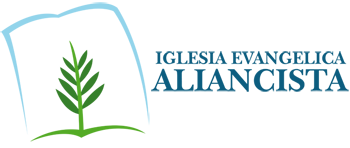